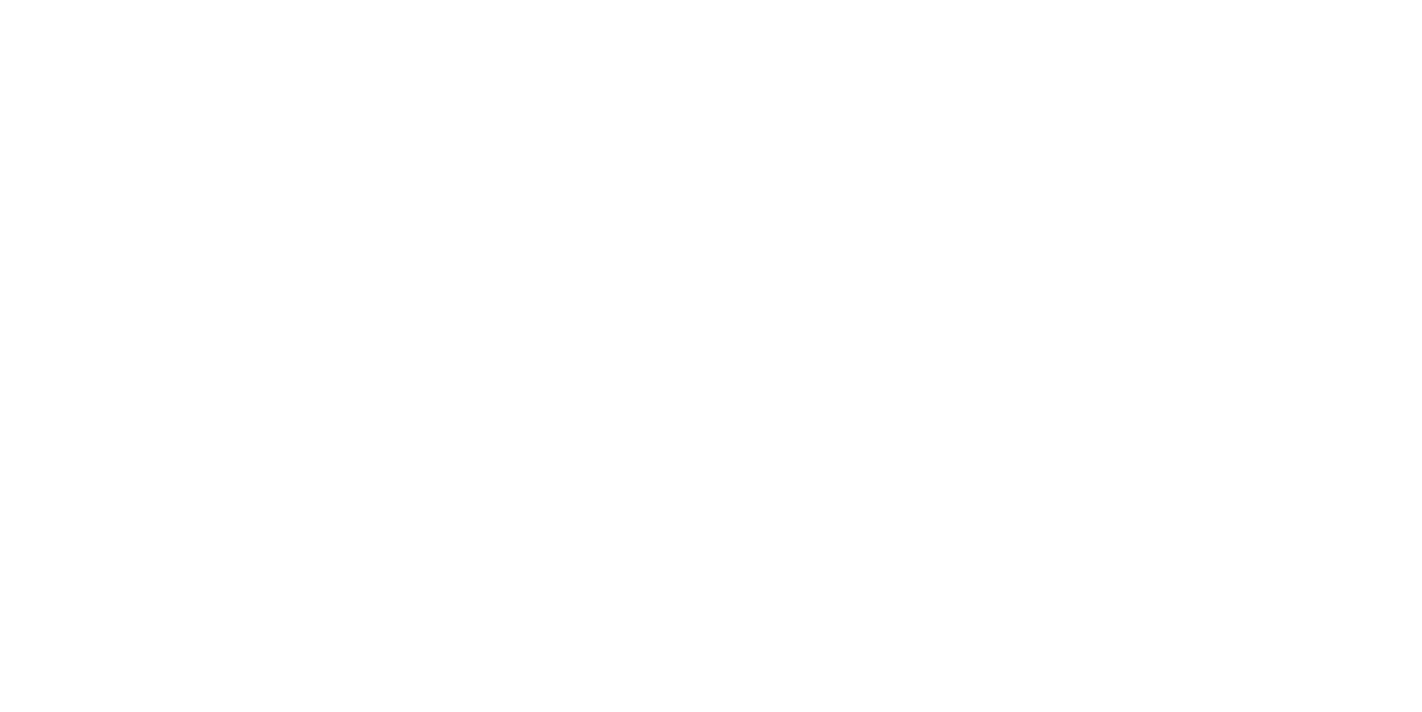 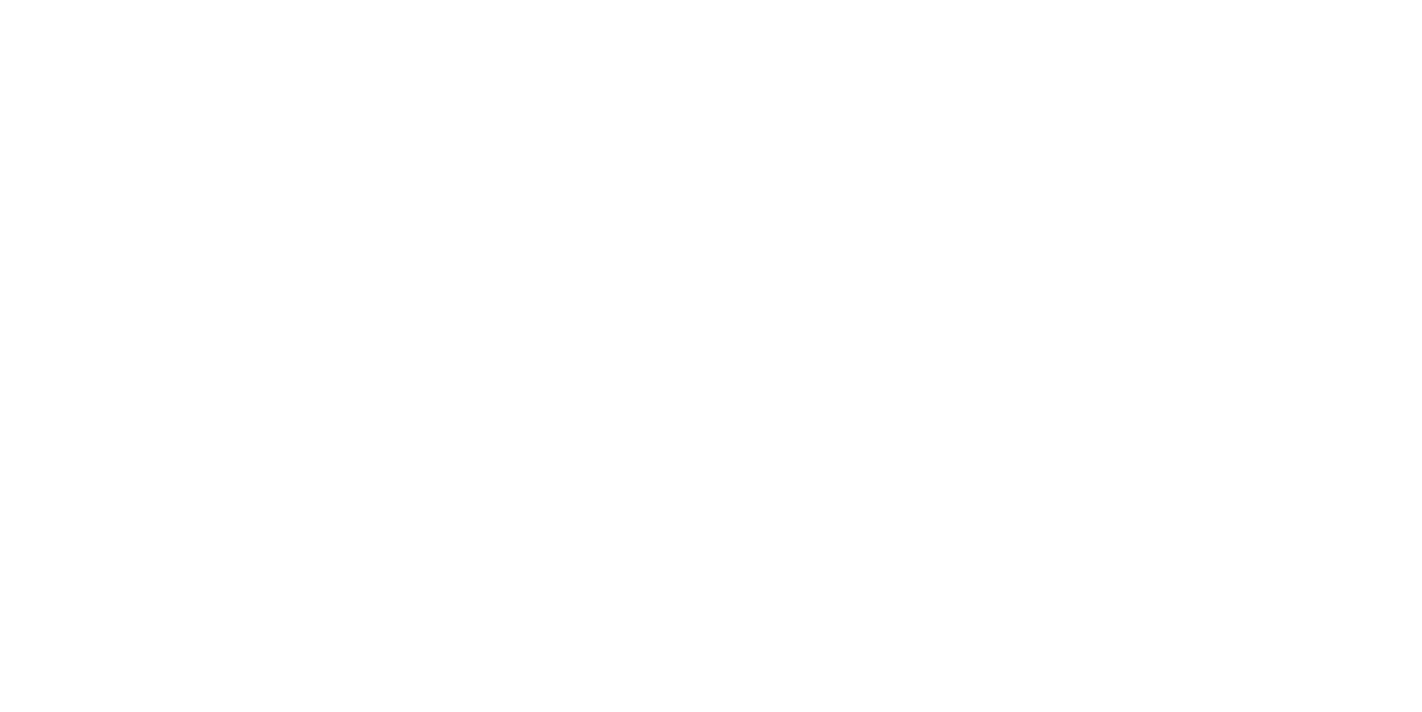 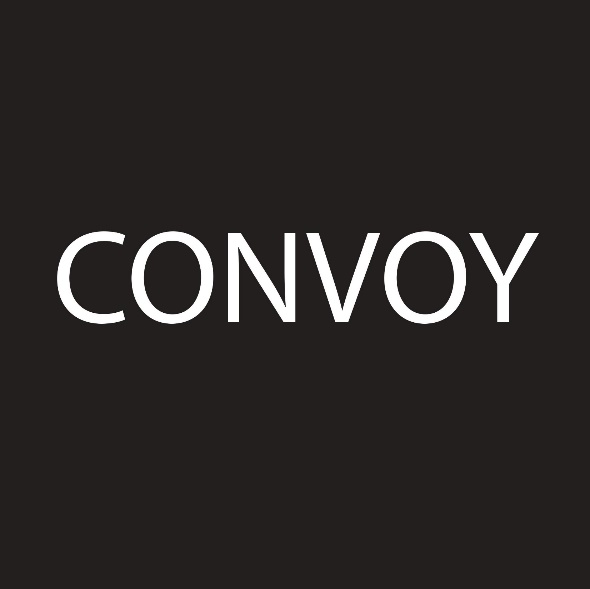 VPS Personeel Organisatie Editie 2024-2025
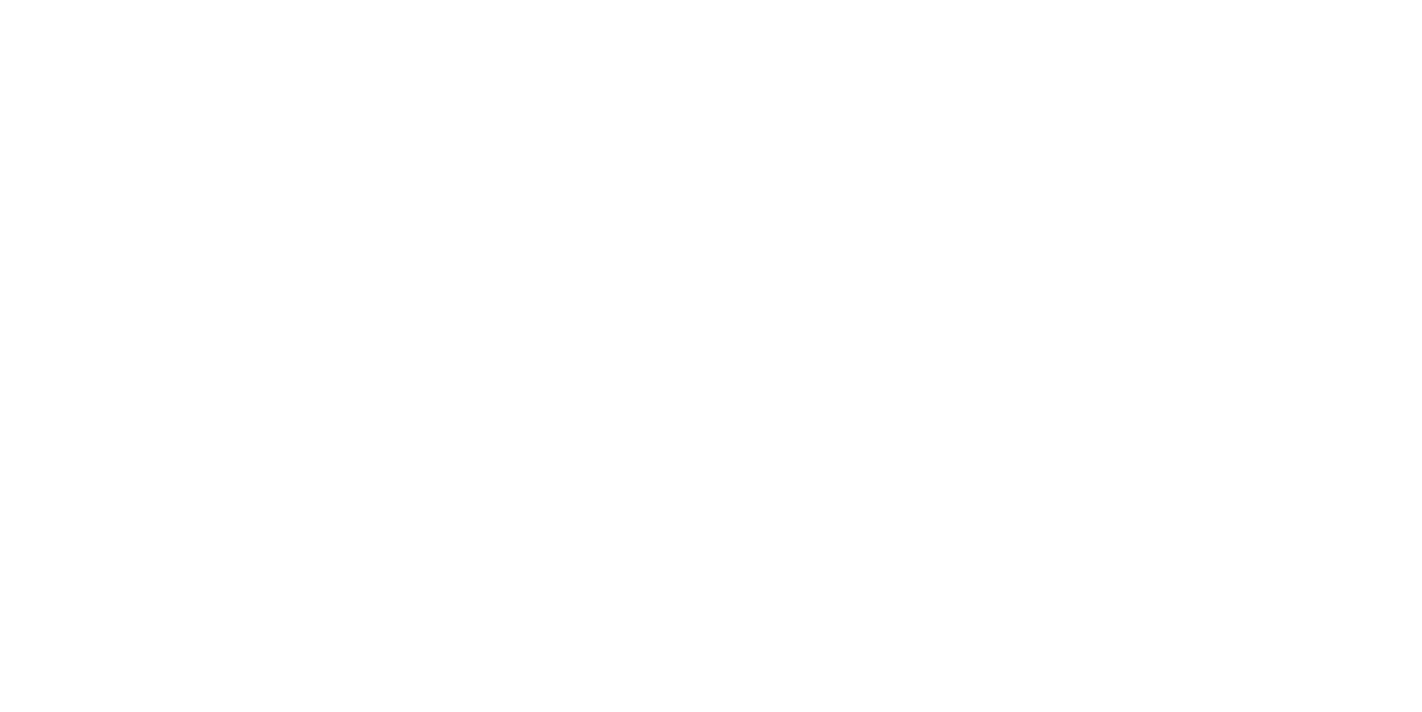 Hoofdstuk 4: Administratieve organisatie
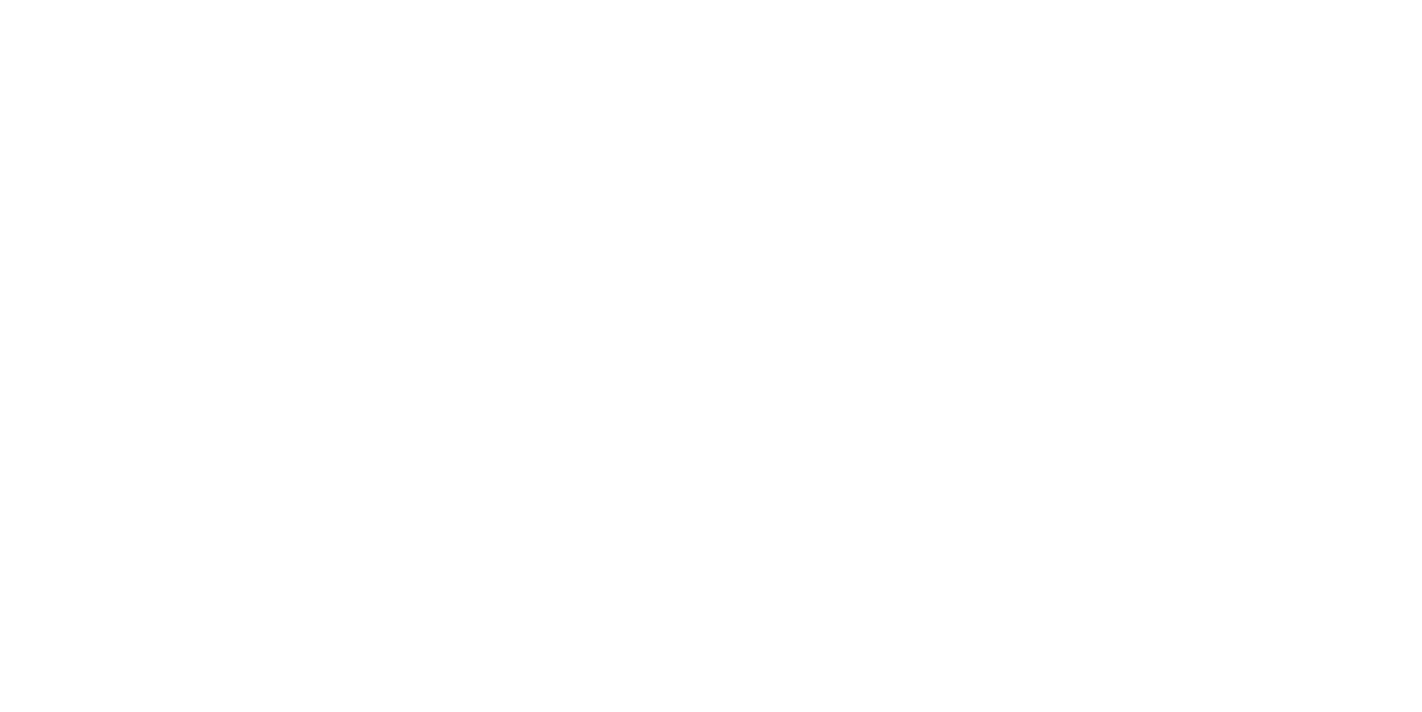 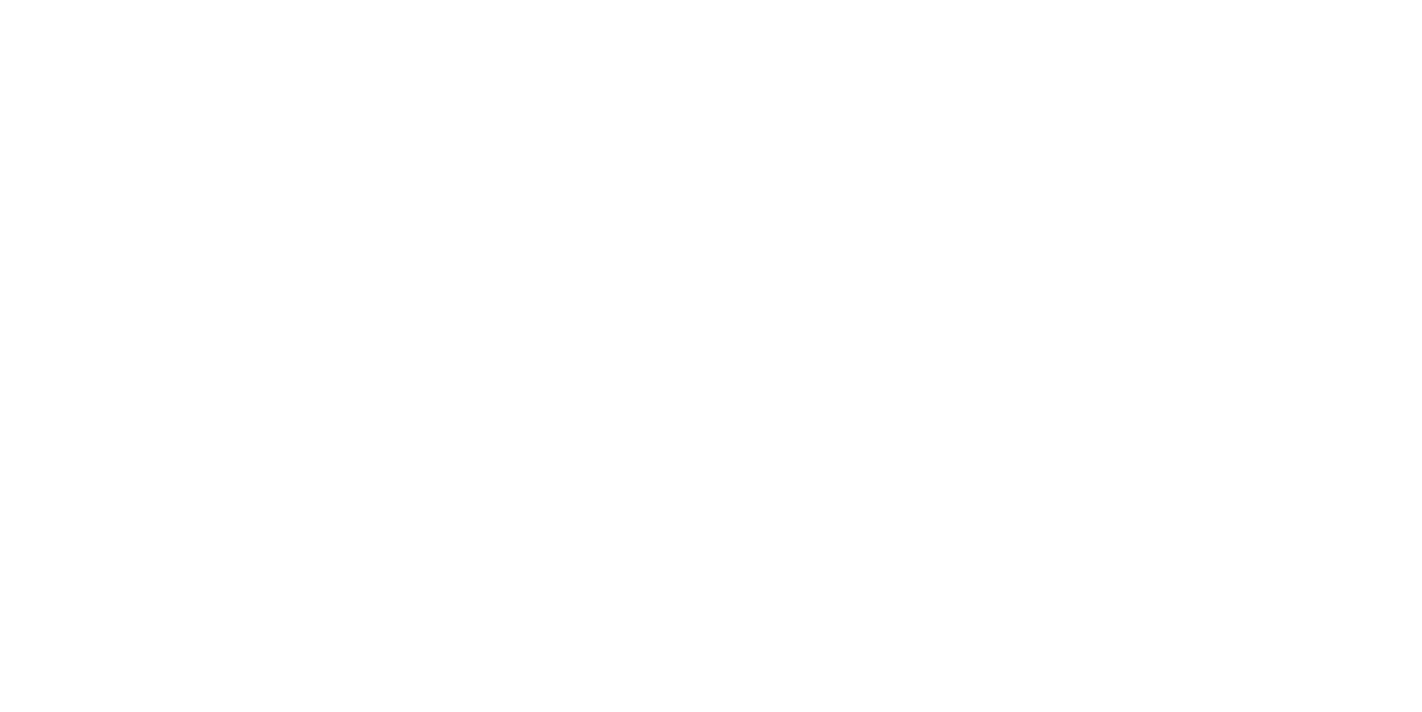 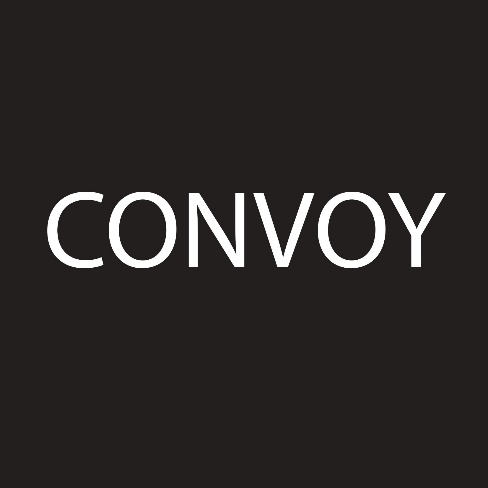 Administratieve organisatie
Gehele pakket aan organisatorische maatregelen gericht op goede informatievoorziening voor besturen, beheersen en laten uitvoeren van alle bedrijfsprocessen in onderneming, inclusief achteraf verantwoording afleggen hierover
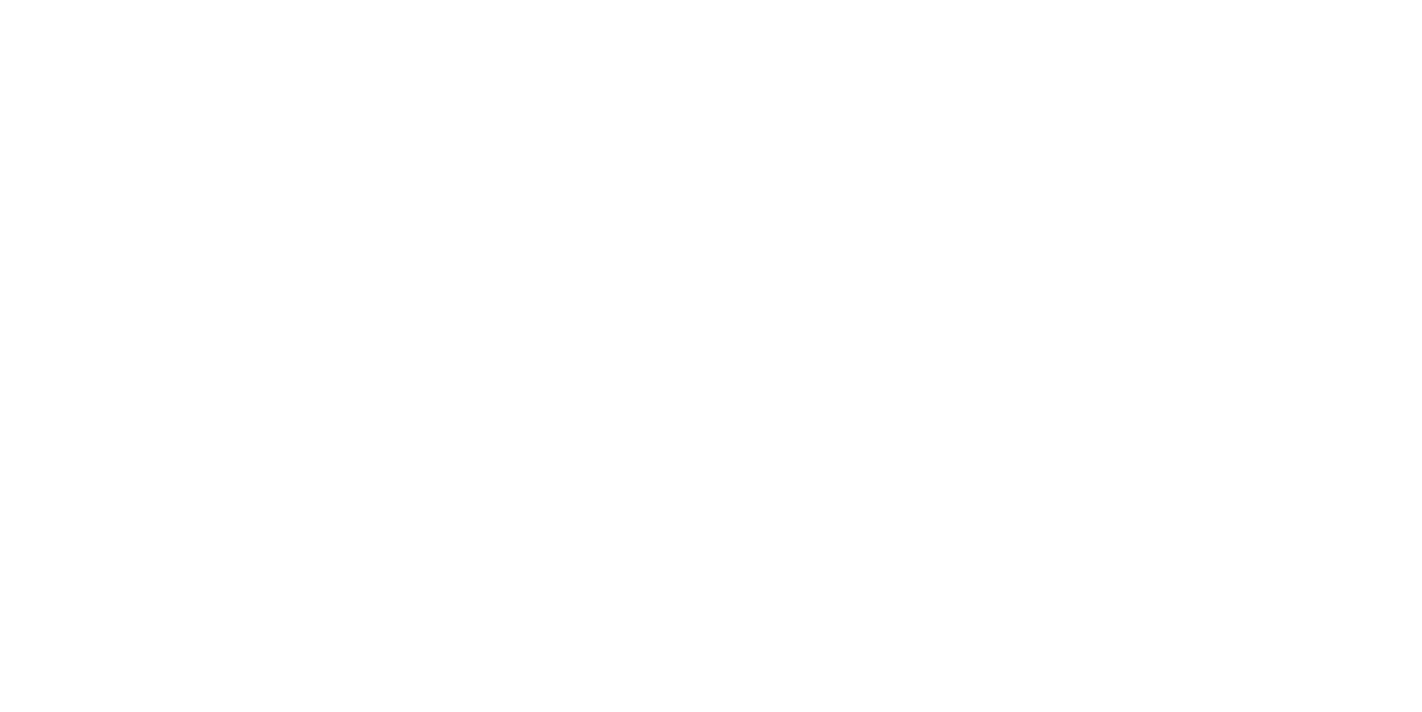 VPS Personeel Organisatie:  Hoofdstuk 4 – Administratieve organisatie
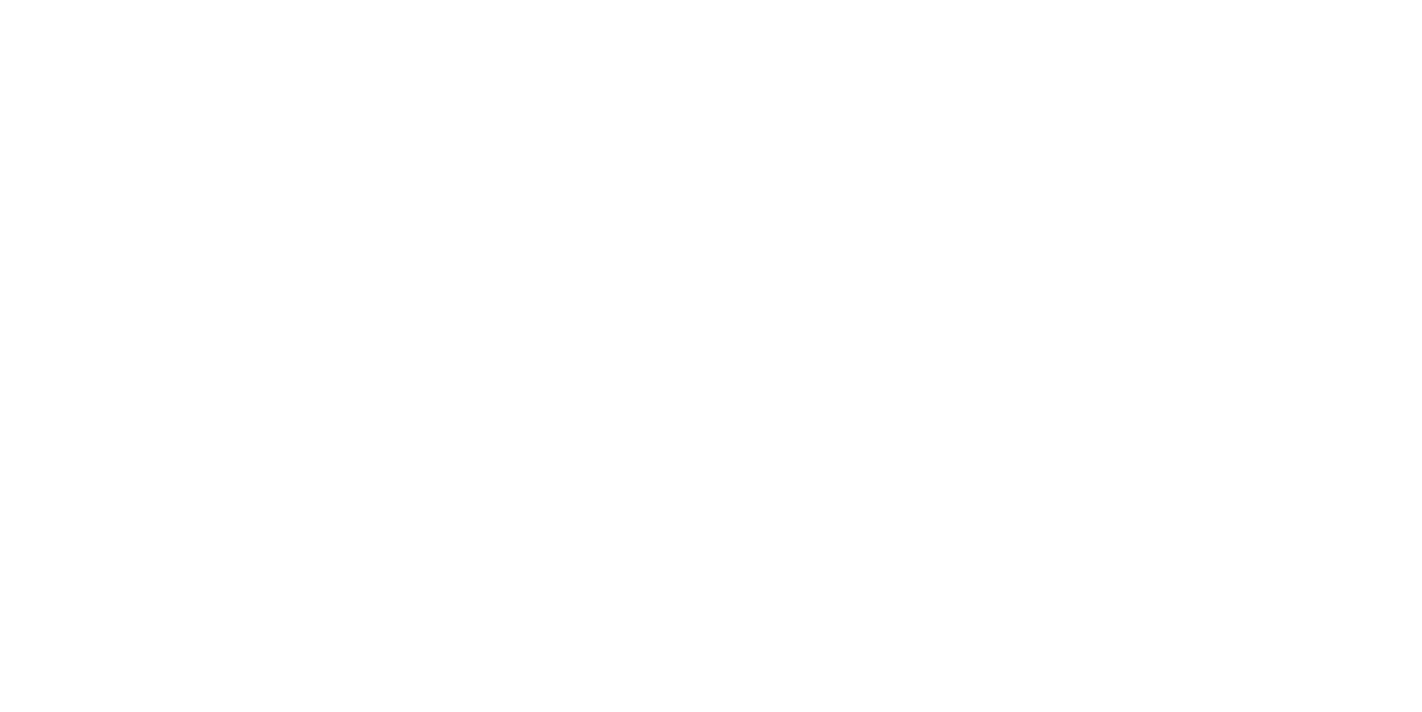 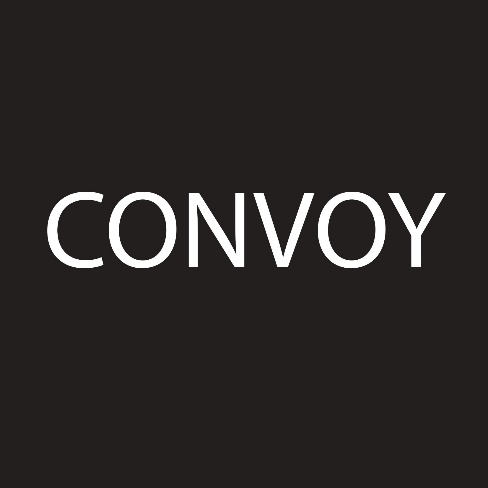 Inrichting administratieve organisatie
Huidige processen zijn uitgangspunt
Aansluiten bij in de praktijk ontwikkelde systemen
Typologiemodel van Starreveld
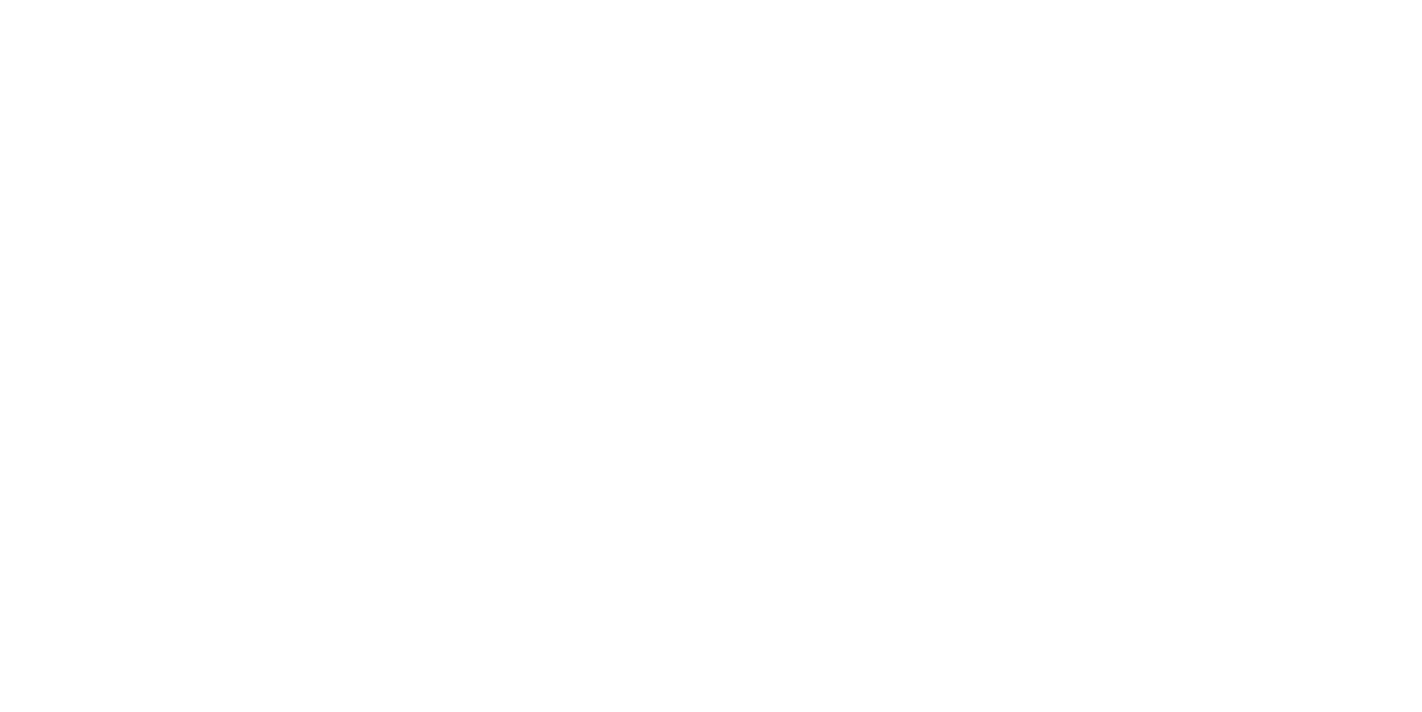 VPS Personeel Organisatie:  Hoofdstuk 4 – Administratieve organisatie
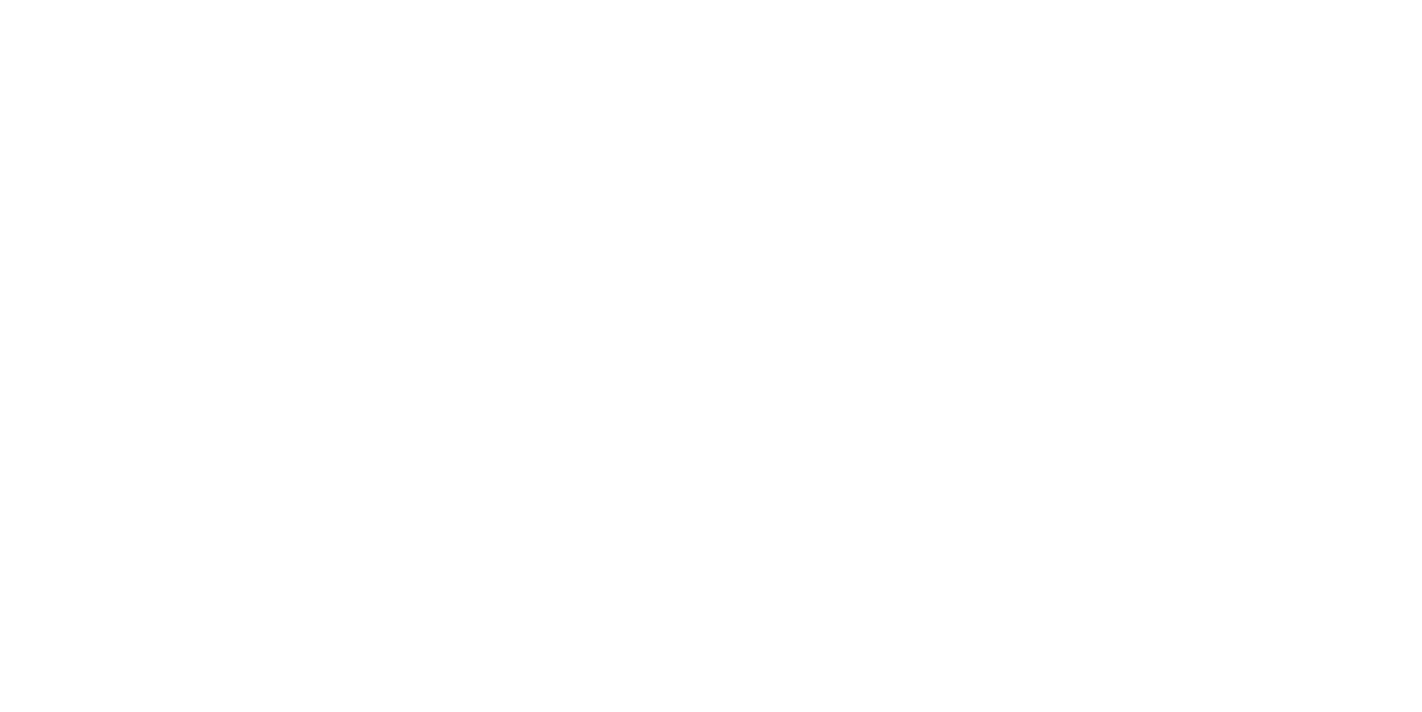 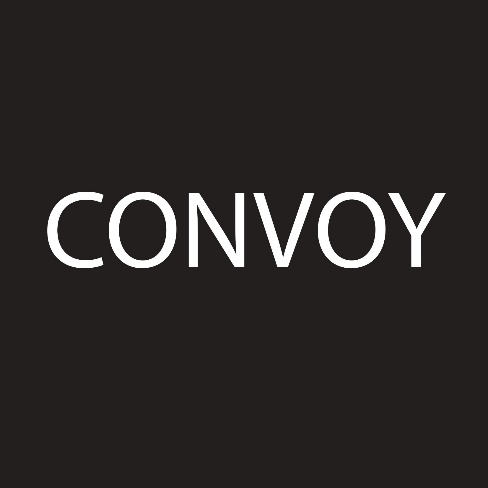 Typologiemodel van Starreveld
Hoofdtypen ondernemingen:
Handelsonderneming
Dienstverlenende onderneming
Agrarische onderneming
Productieonderneming
Financiële instelling
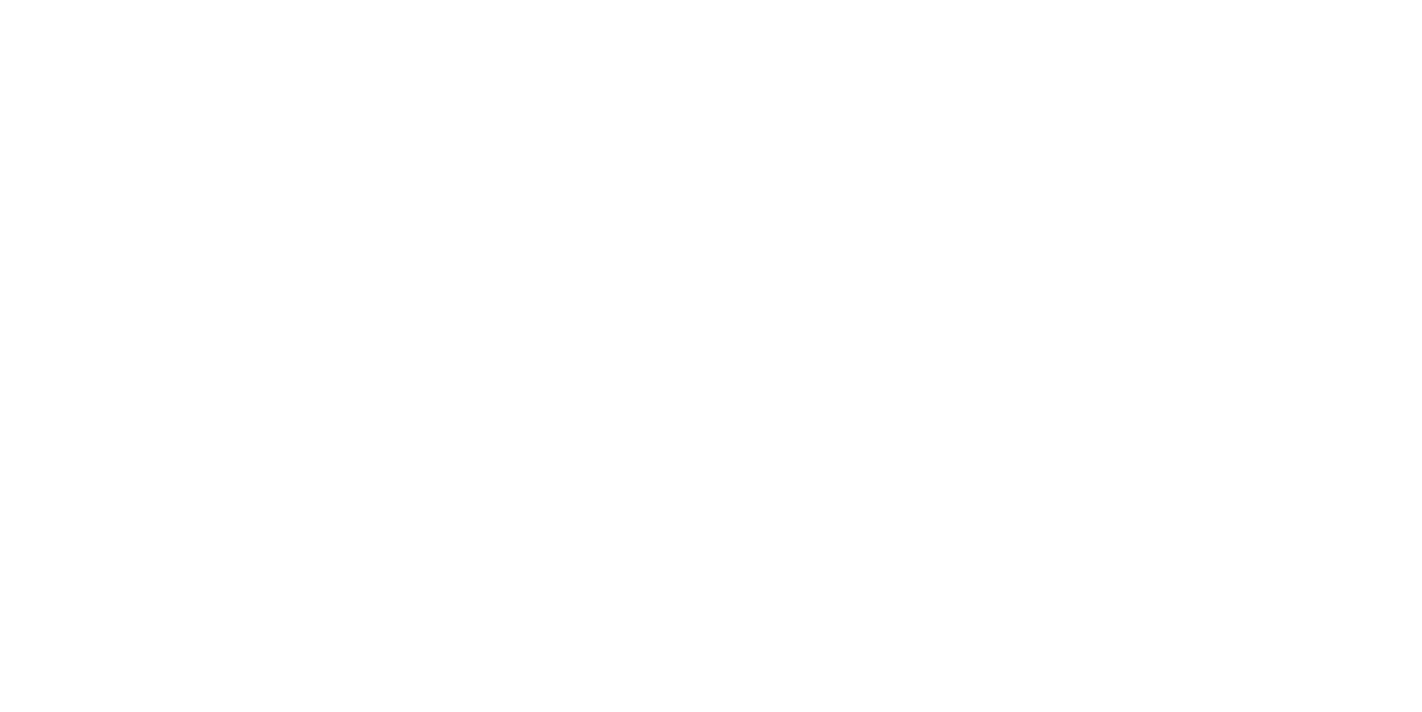 VPS Personeel Organisatie:  Hoofdstuk 4 – Administratieve organisatie
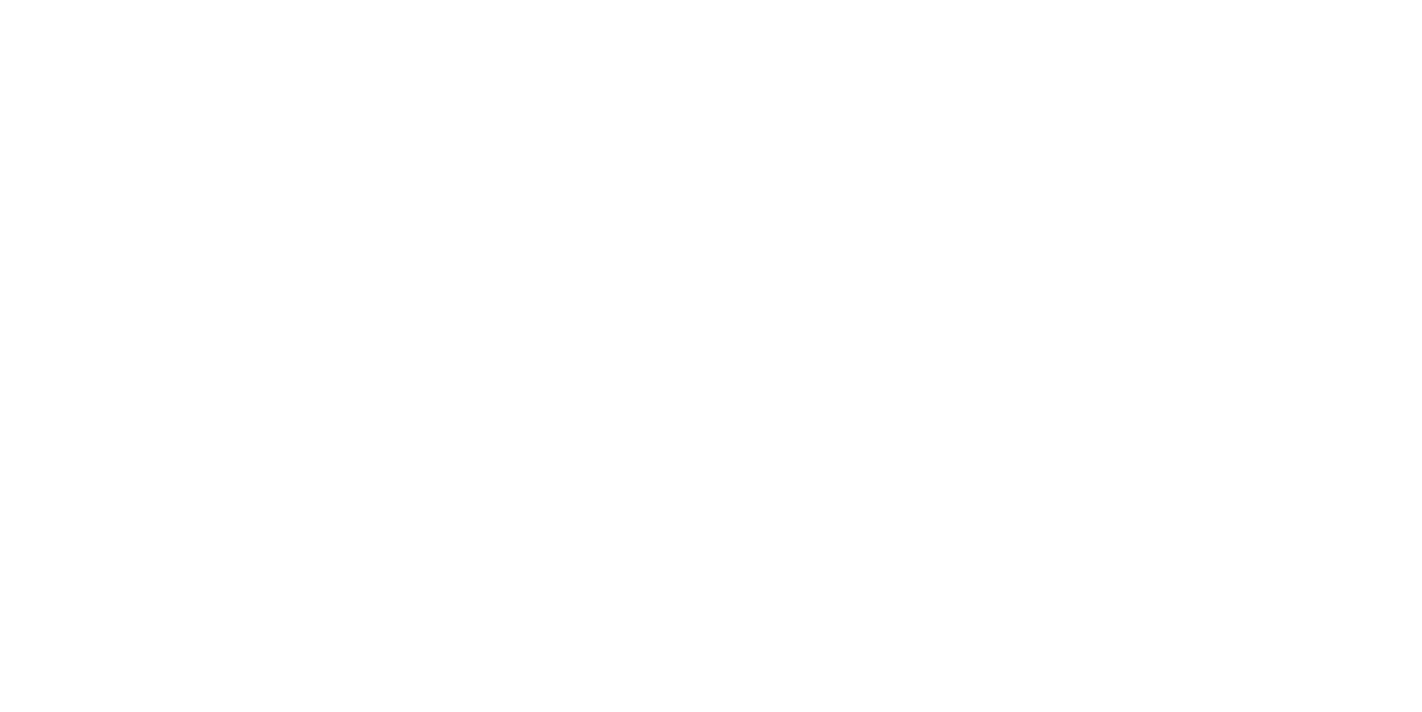 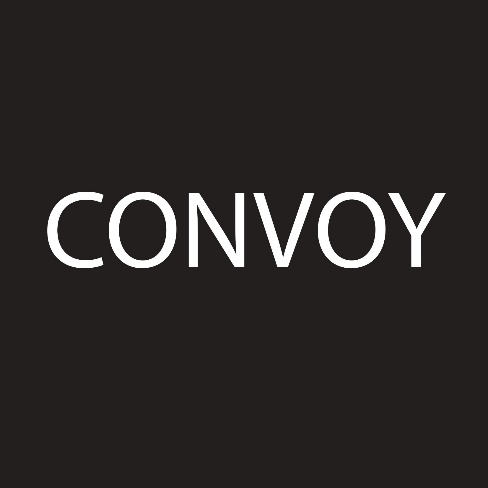 Waardenrkingloop
Twee belangrijke ‘bewegingen’:
geldbeweging
goederenbeweging
Nauw verband tussen geld- en goederenbeweging
Samen: waardenkringloop van onderneming
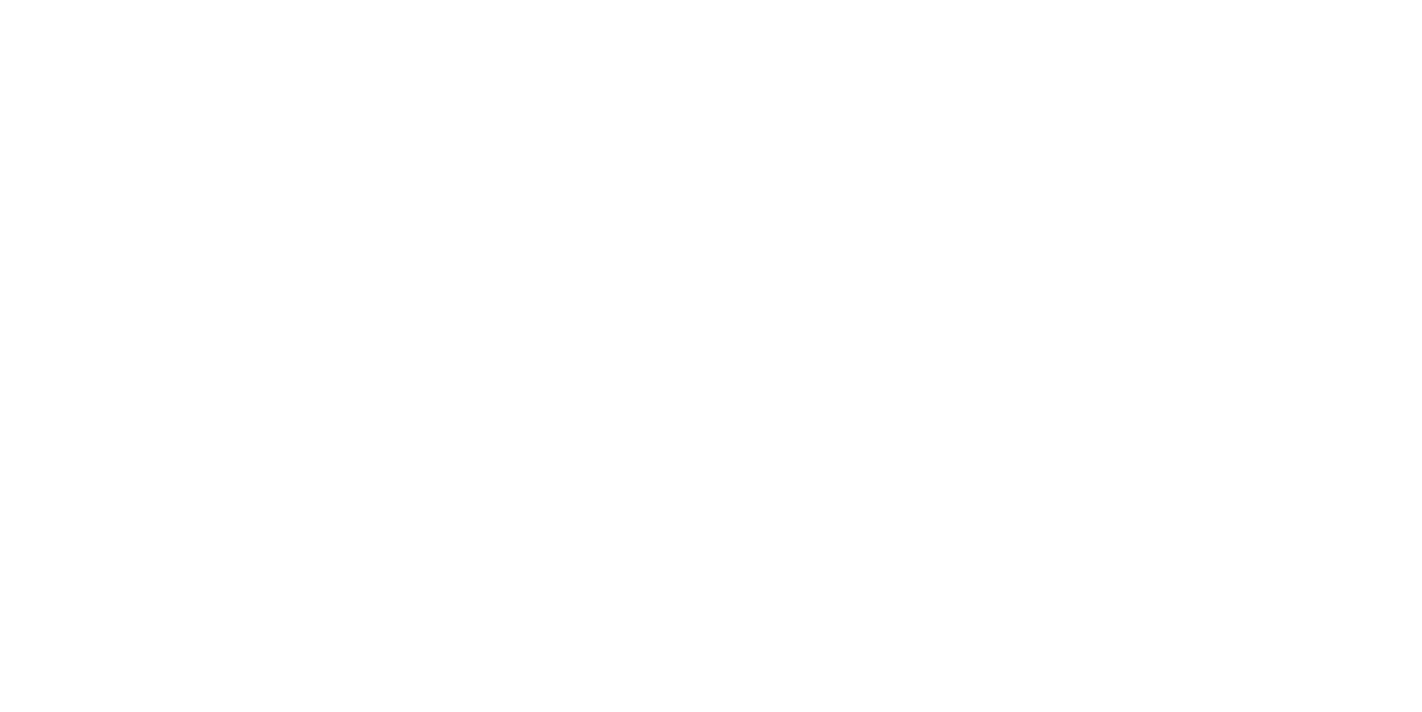 VPS Personeel Organisatie:  Hoofdstuk 4 – Administratieve organisatie
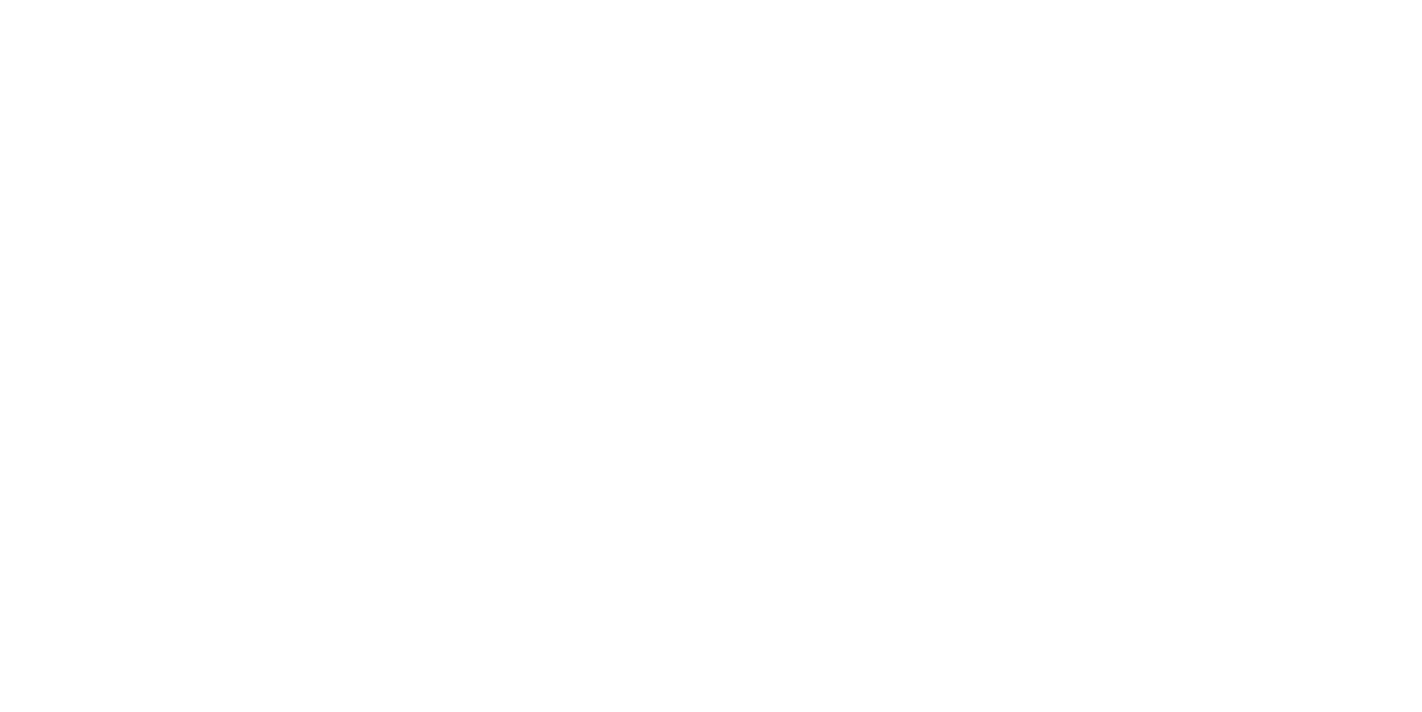 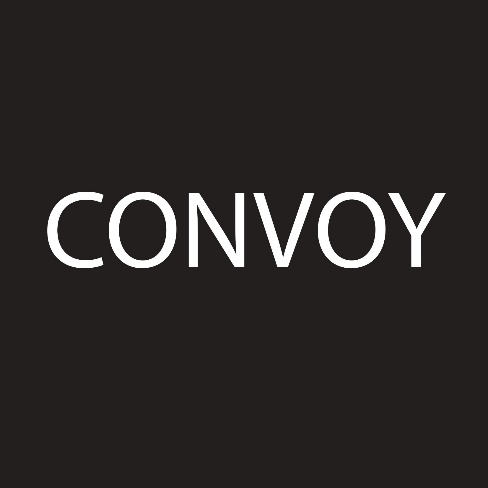 Interne controle (1)
Controle namens management van onderneming op activiteiten en handelingen van medewerkers
Dient om fraude en menselijke fouten te signaleren en te beperken
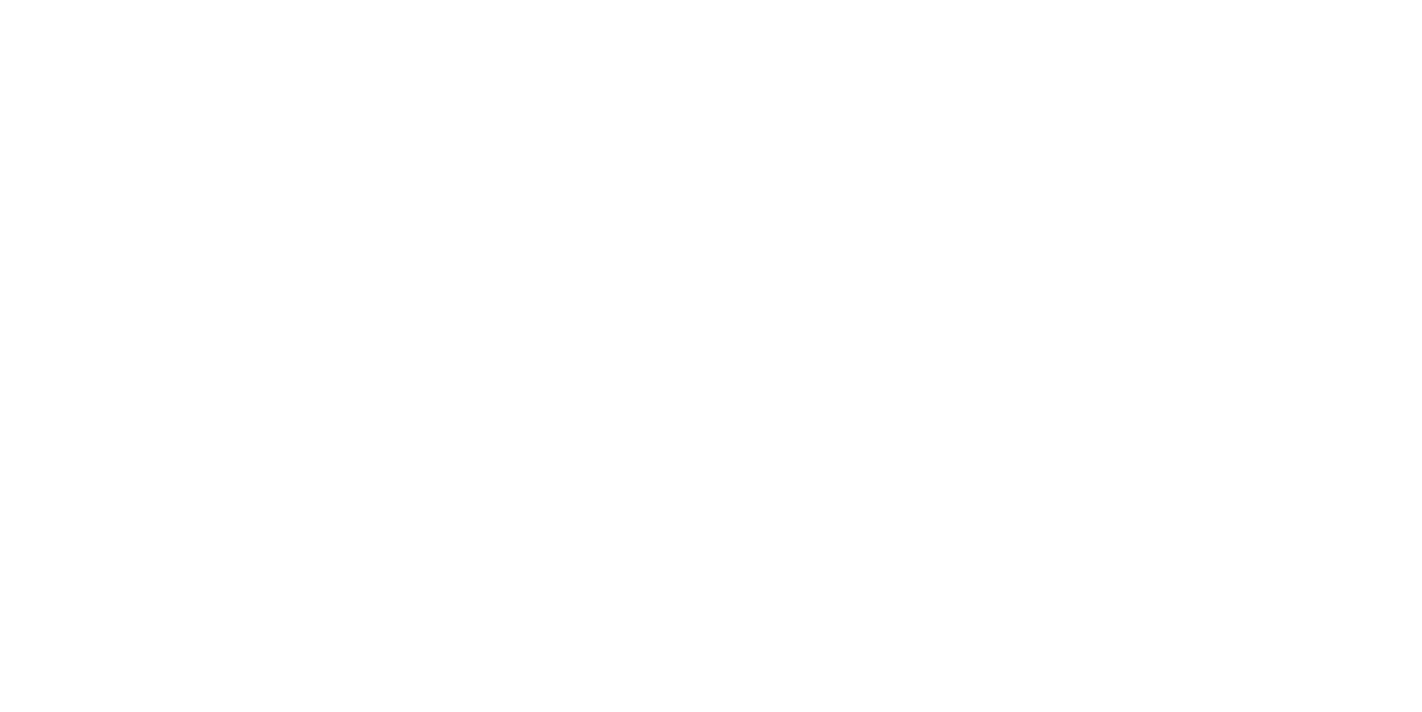 VPS Personeel Organisatie:  Hoofdstuk 4 – Administratieve organisatie
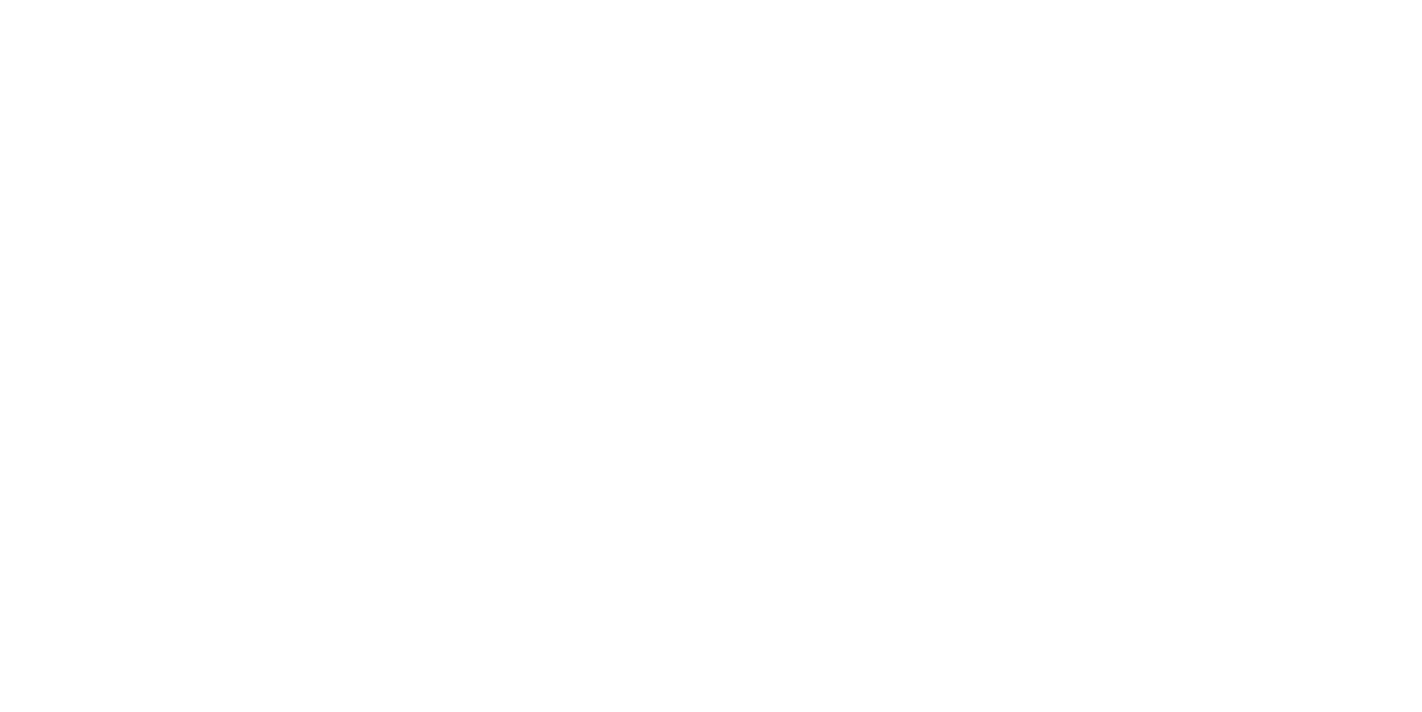 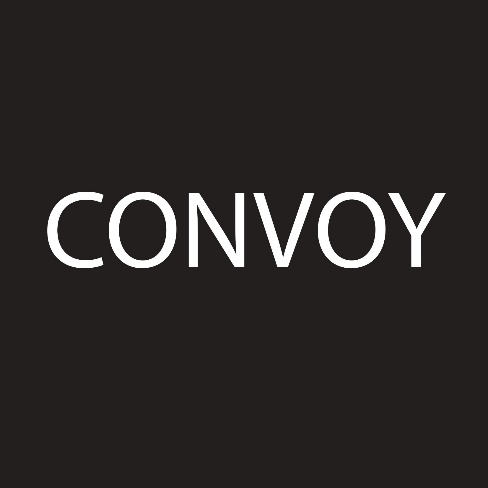 Interne controle (2)
Groepen maatregelen:
Organisatorische maatregelen
vooraf
doel: voorkomen ongewenste handelingen
Controlehandelingen
achteraf
doel: fraude opsporen en/of beoordelen of medewerkers fouten hebben gemaakt
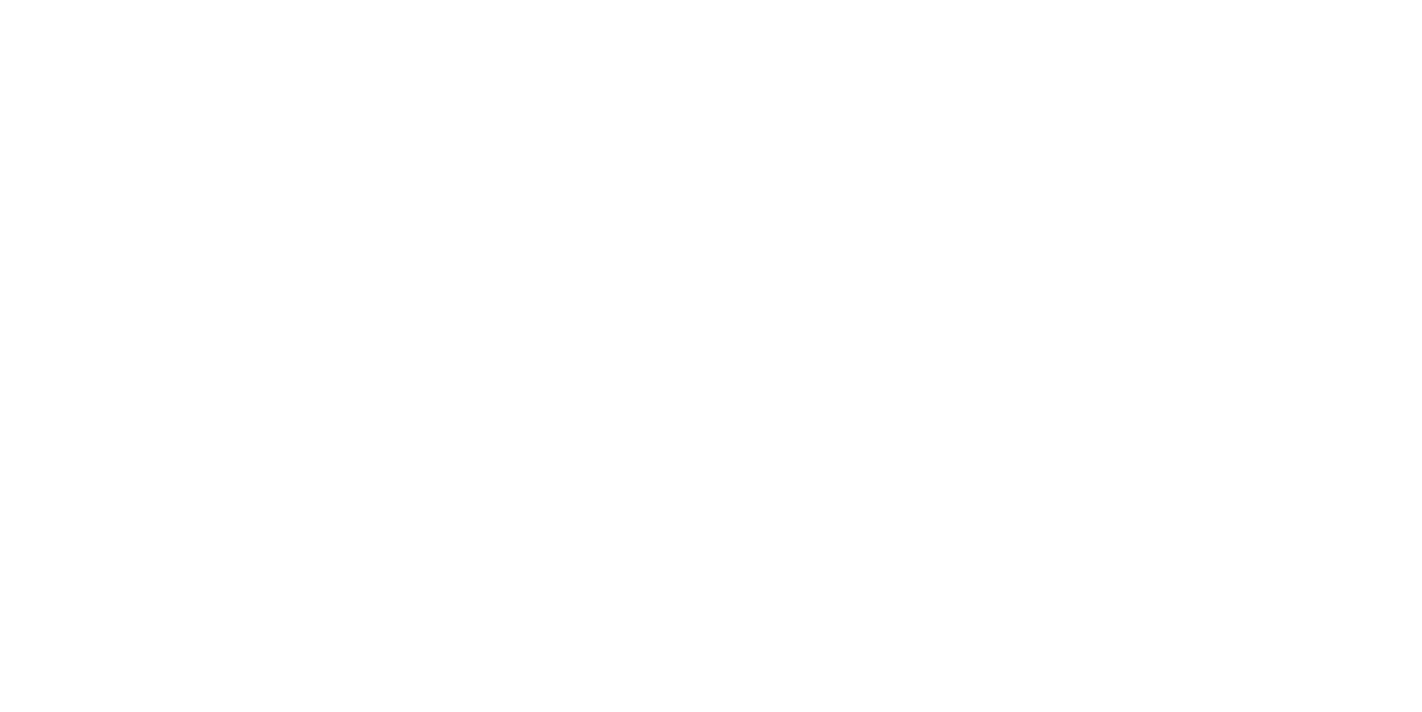 VPS Personeel Organisatie:  Hoofdstuk 4 – Administratieve organisatie
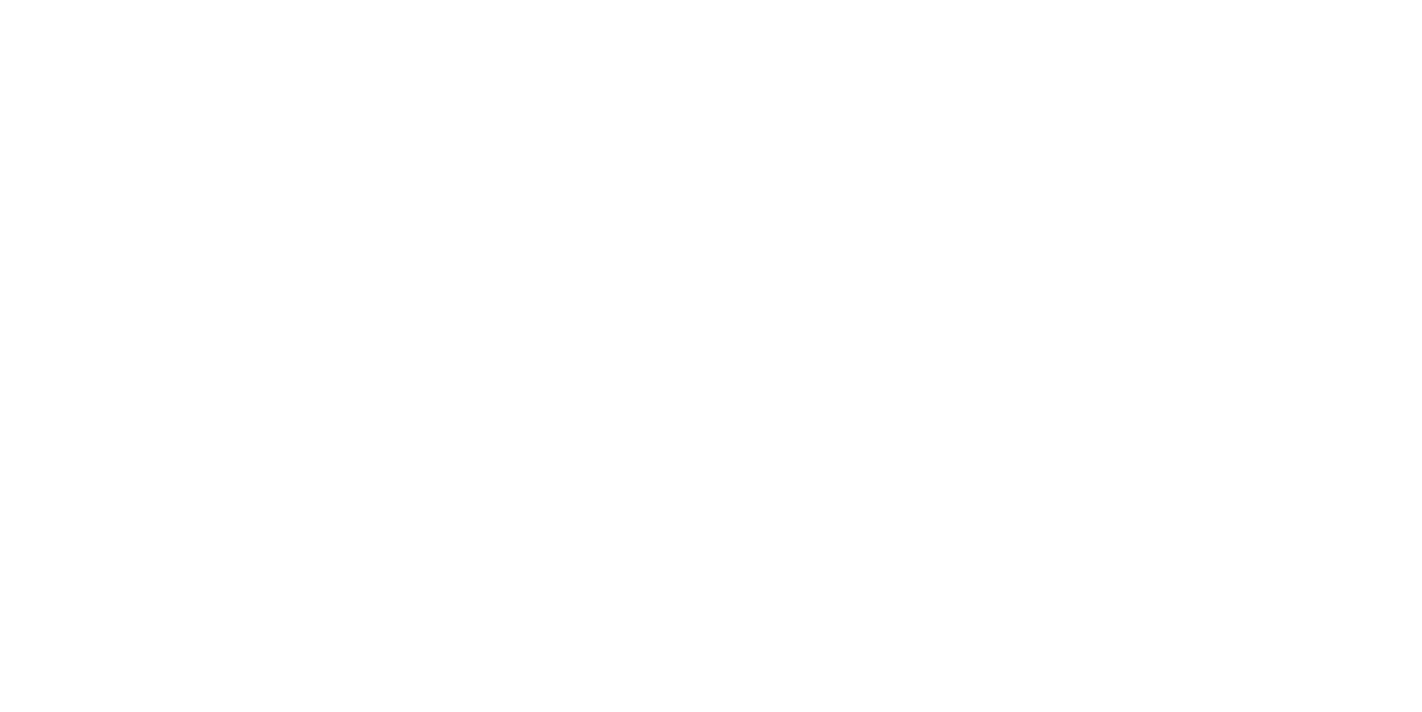 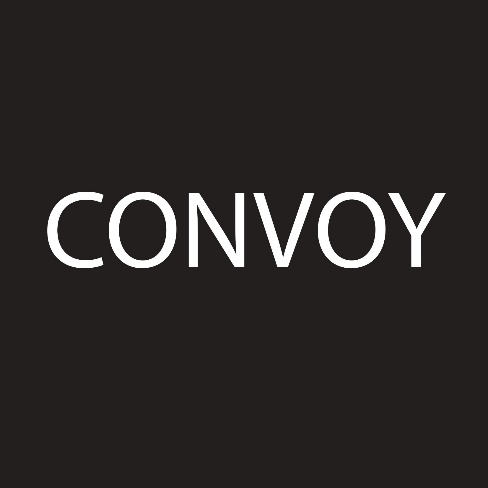 Organisatorische maatregelen
Voorbeelden:
Duidelijke instructies en richtlijnen opstellen
Bevoegdheden schriftelijk vastleggen
Gebruikersnamen en wachtwoorden hanteren
Ruimten waarin geld of goederen worden bewaard afsluiten
Controletechnische functiescheidingen aanbrengen
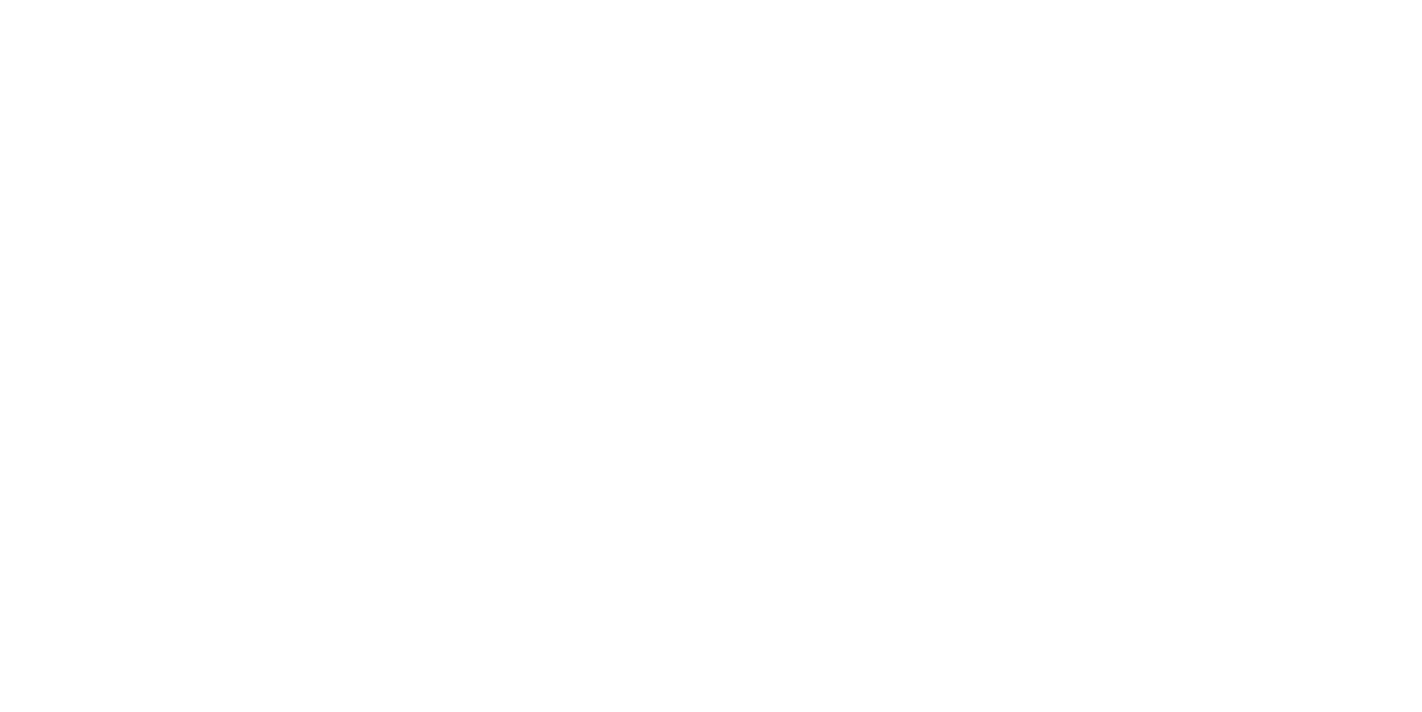 VPS Personeel Organisatie:  Hoofdstuk 4 – Administratieve organisatie
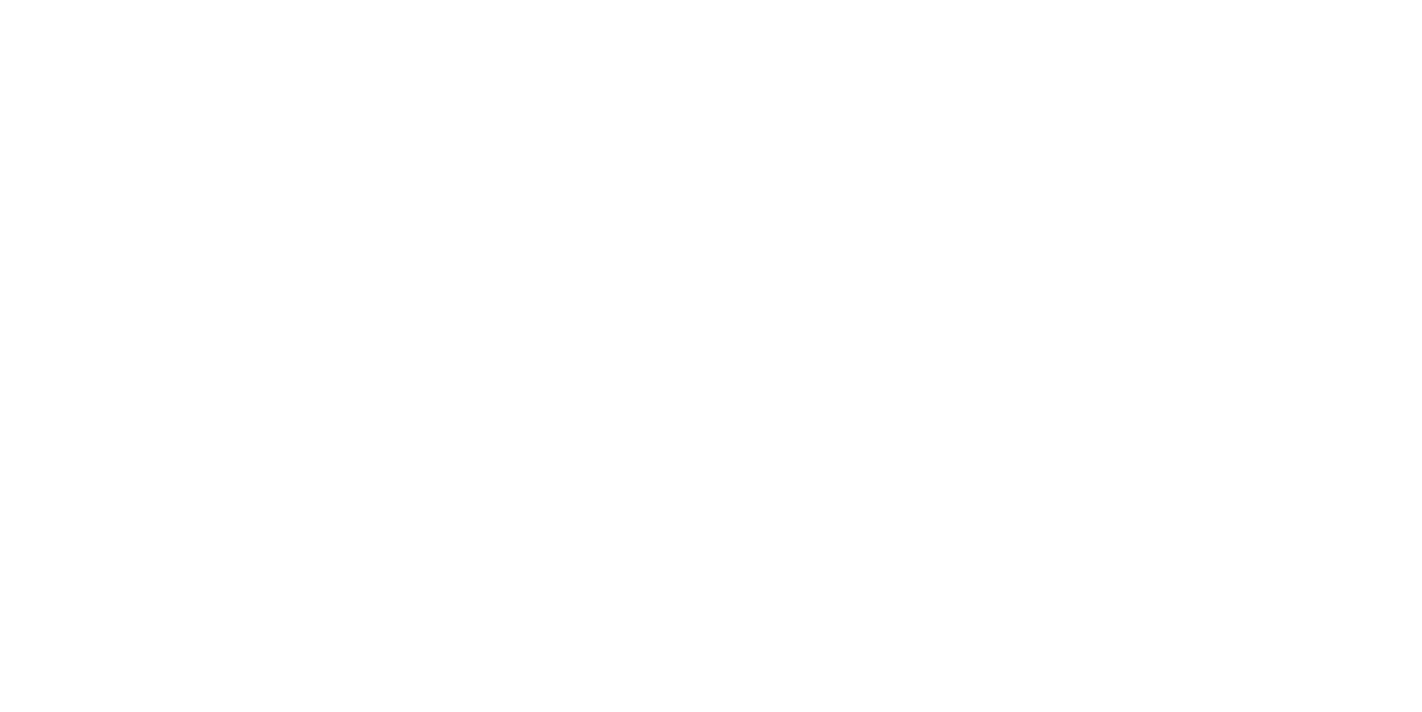 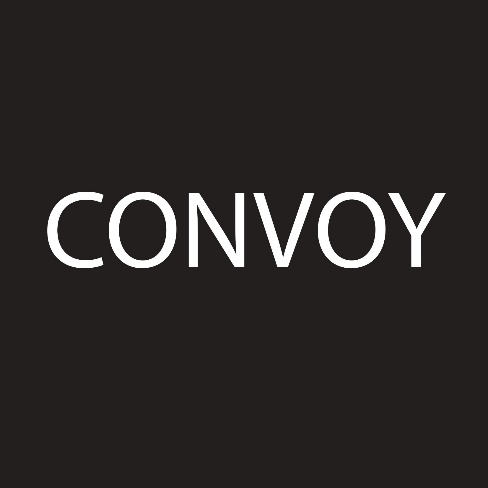 Functiescheiding (1)
Bij één transactie (én de vastlegging hiervan) minimaal twee mensen met een tegengesteld belang betrekken
Doel: elimineren van mogelijkheden om een fout te maken of te frauderen zónder dat dit wordt gesignaleerd
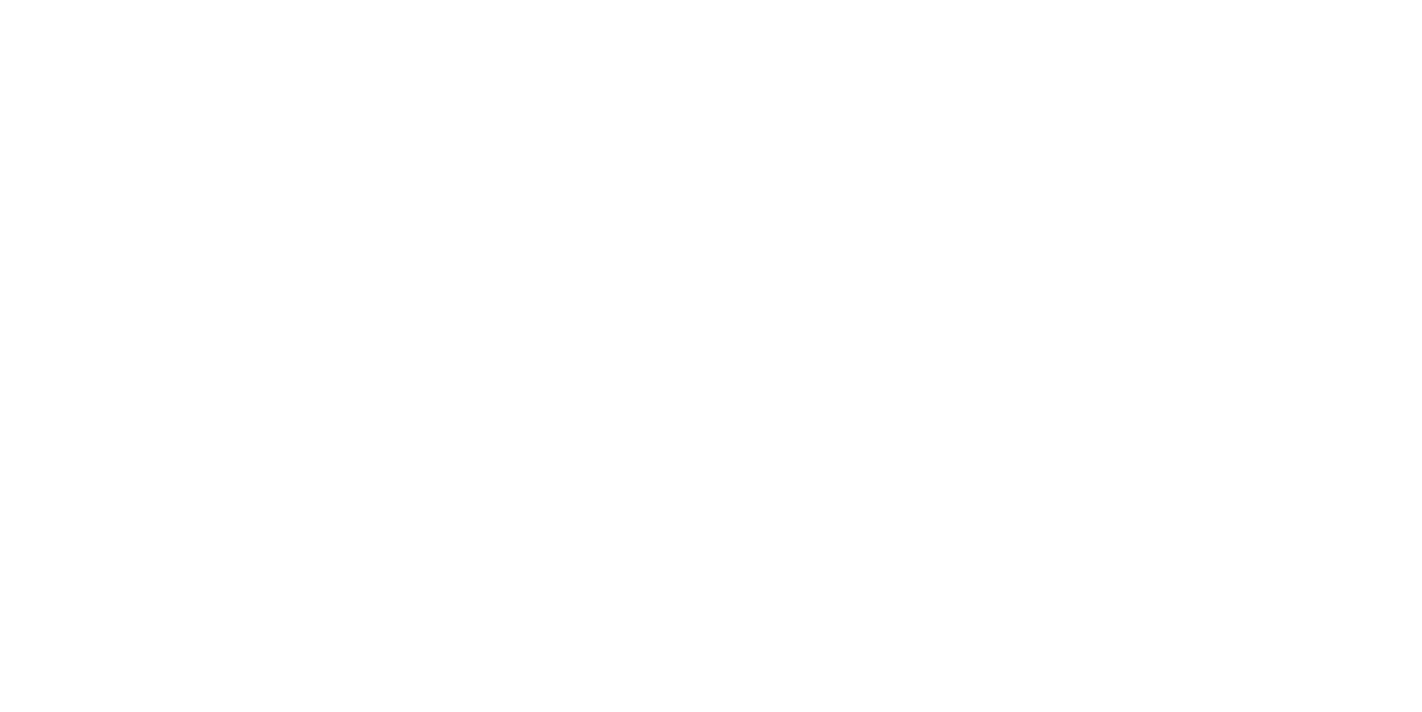 VPS Personeel Organisatie:  Hoofdstuk 4 – Administratieve organisatie
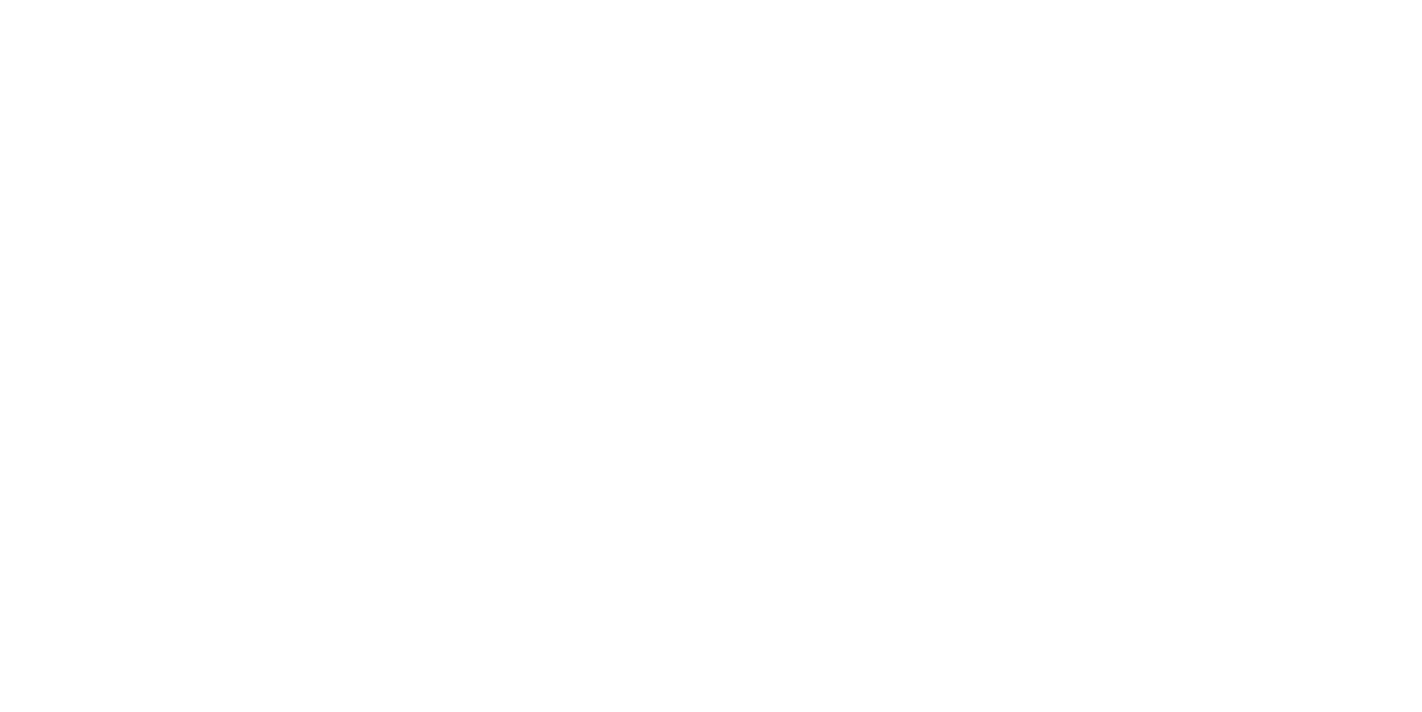 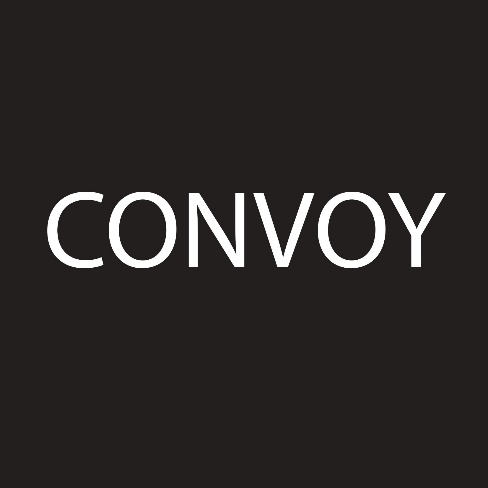 Functiescheiding (2)
Soorten functies:
Beschikkende functie
Bewarende functie
Uitvoerende functie
Registrerende functie
Controlerende functie
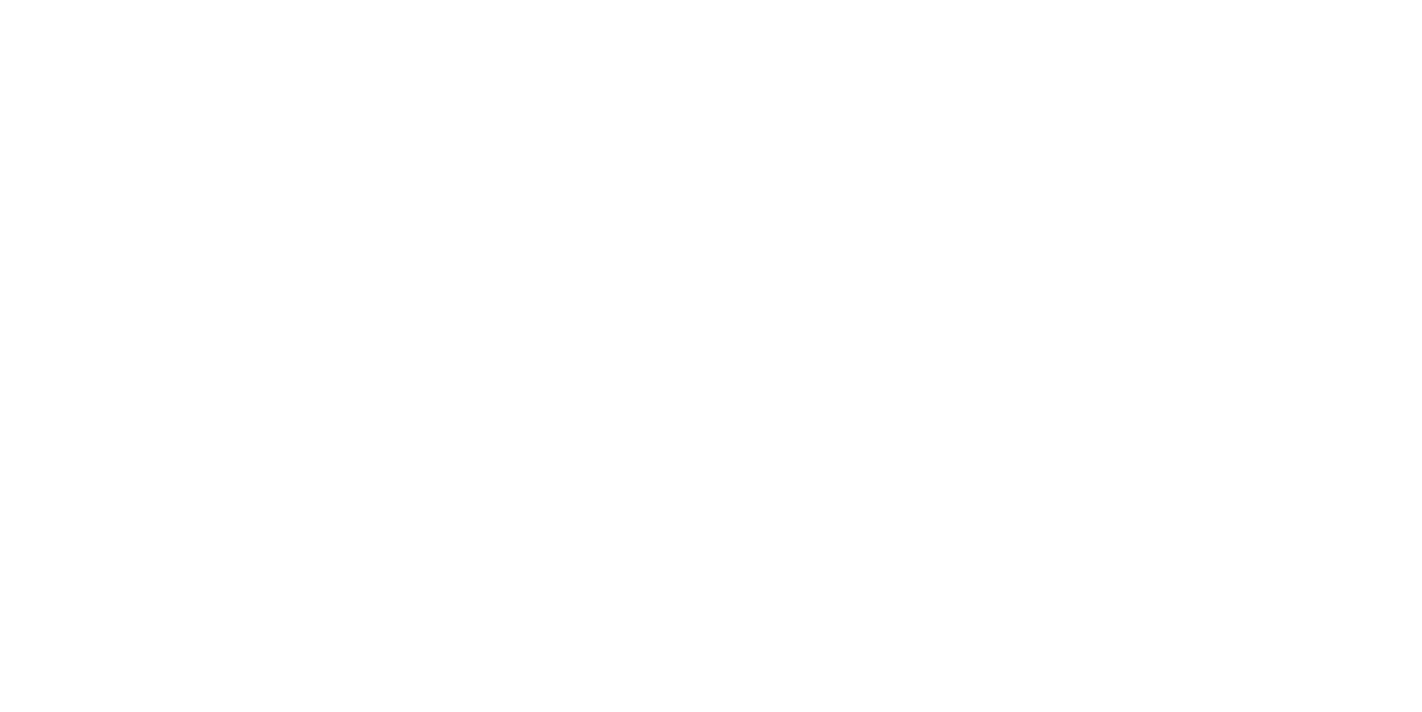 VPS Personeel Organisatie:  Hoofdstuk 4 – Administratieve organisatie
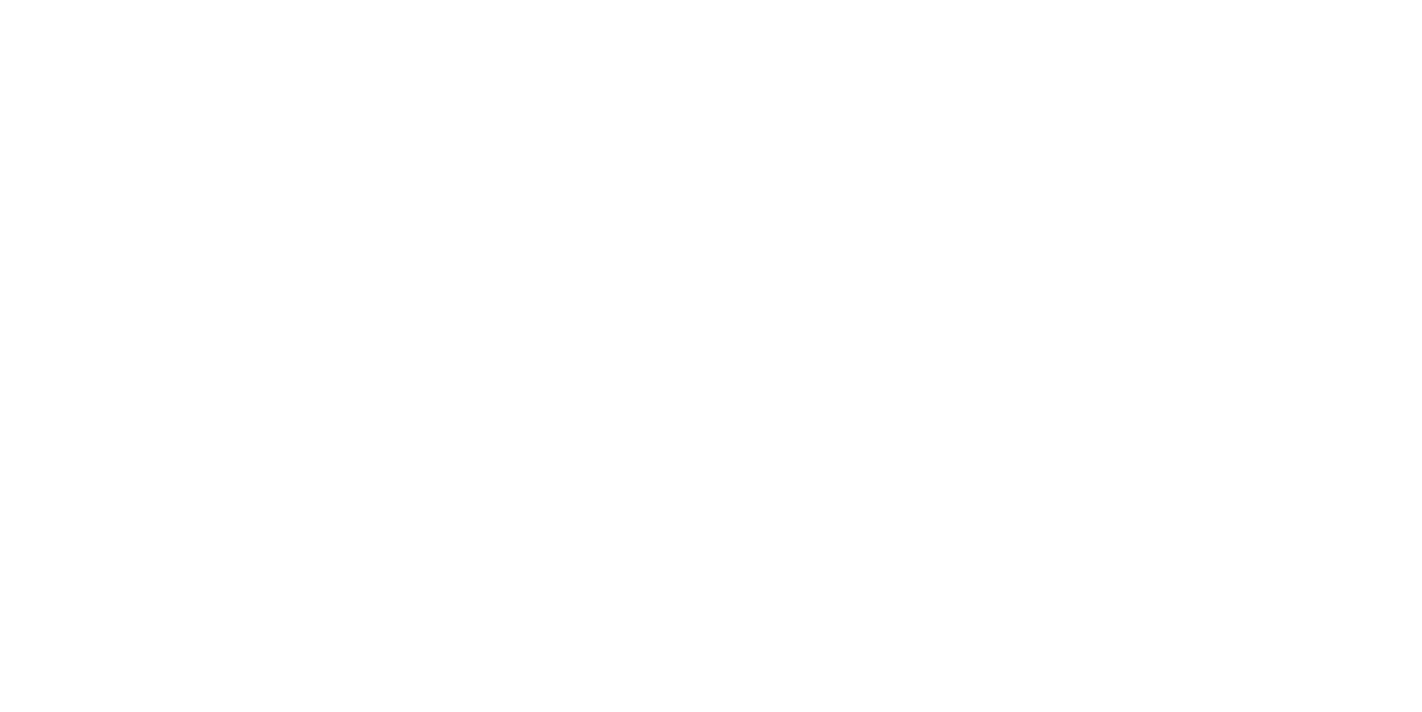 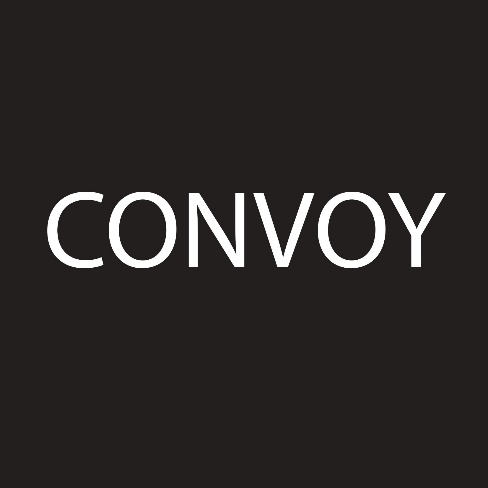 Functiescheiding (2)
Voorbeelden:
Verbandscontroles
Aanwezigheidscontroles
Invoercontroles
Bevoegdheidscontroles
Controles met opgaven van derden
Voortgangscontroles
Cijferbeoordelingen
Inventarisaties
Ontstaanscontroles
Afloopcontroles
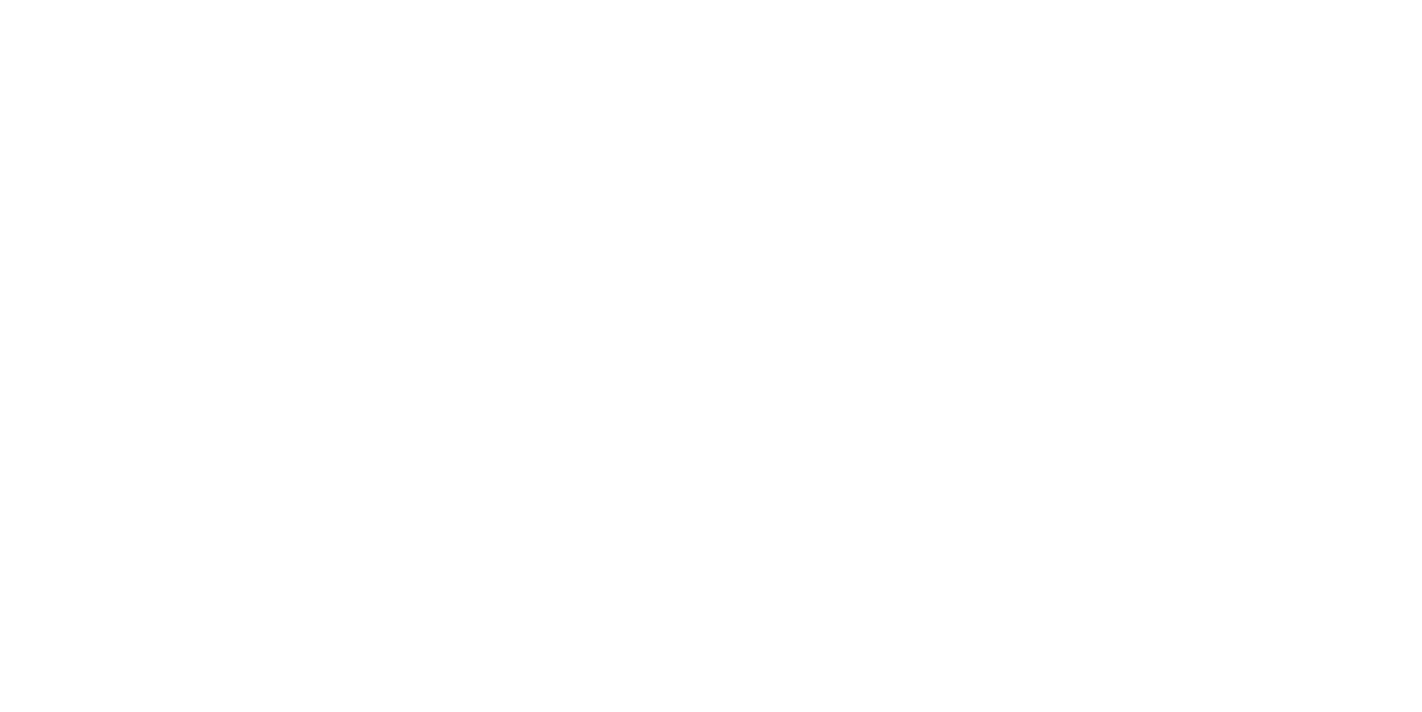 VPS Personeel Organisatie:  Hoofdstuk 4 – Administratieve organisatie
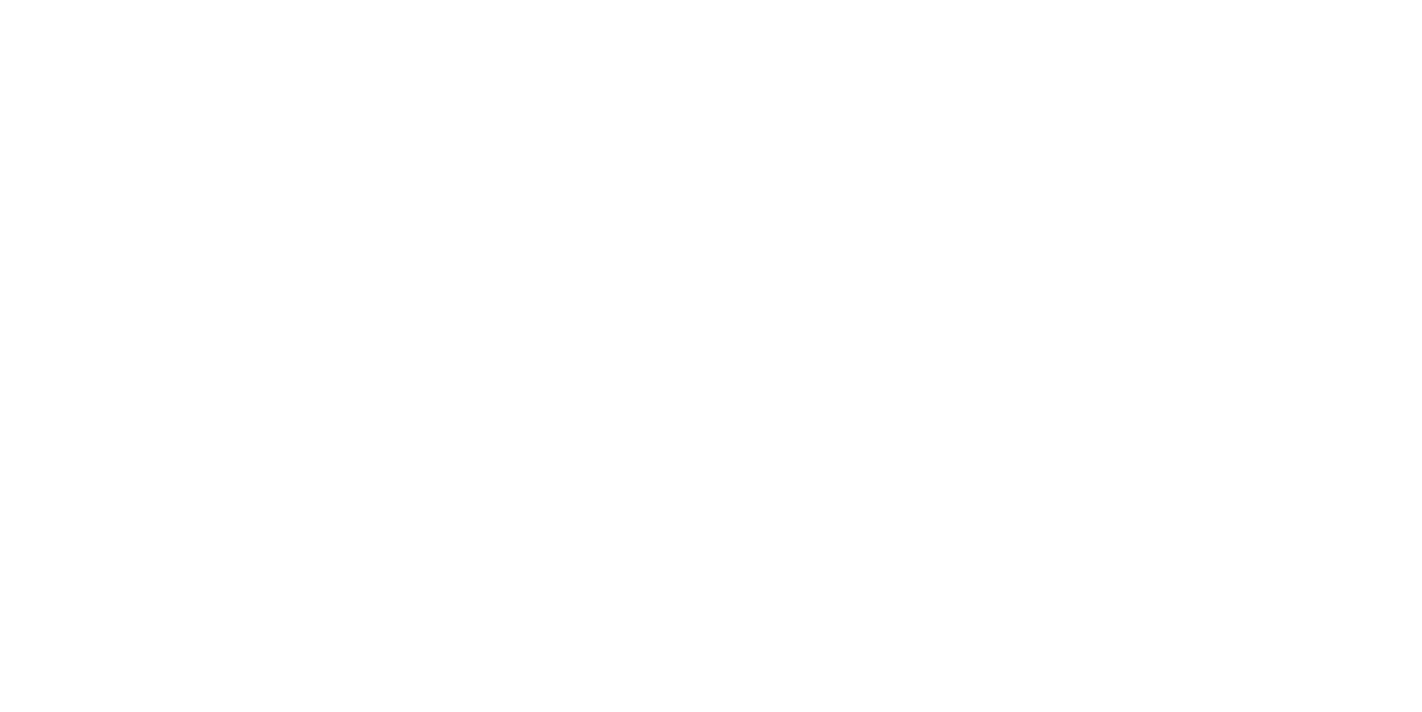 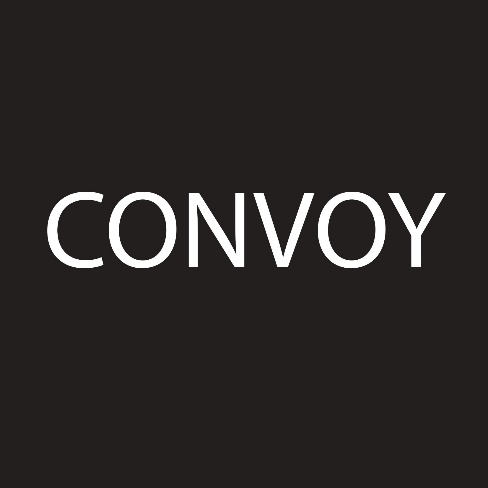 Verbandscontroles (1)
Worden uitgevoerd om achteraf vast te stellen of er – bewust of onbewust – fouten zijn gemaakt
Bekendste: BETA-formule
Beginstand -/- Eindstand (toestanden) +/+ Toename  (gebeurtenis) =  Afname (gebeurtenis)
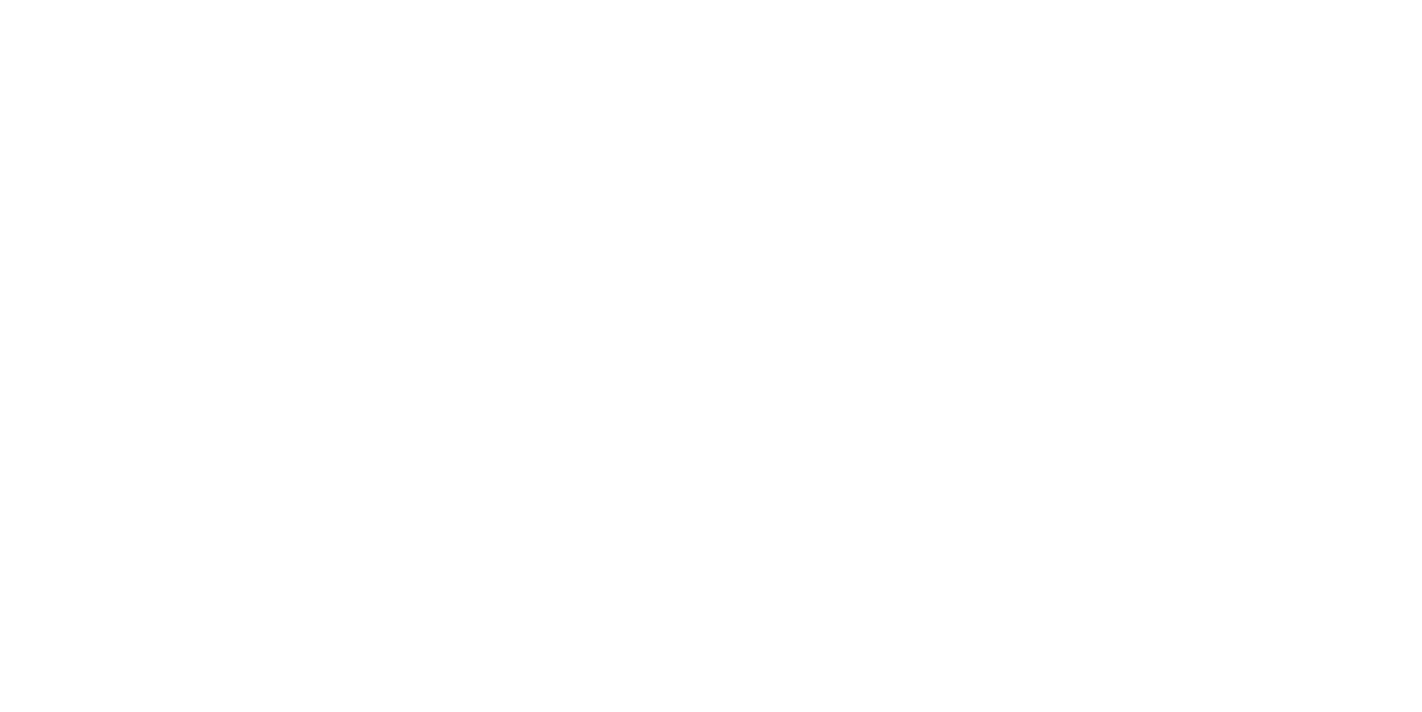 VPS Personeel Organisatie:  Hoofdstuk 4 – Administratieve organisatie
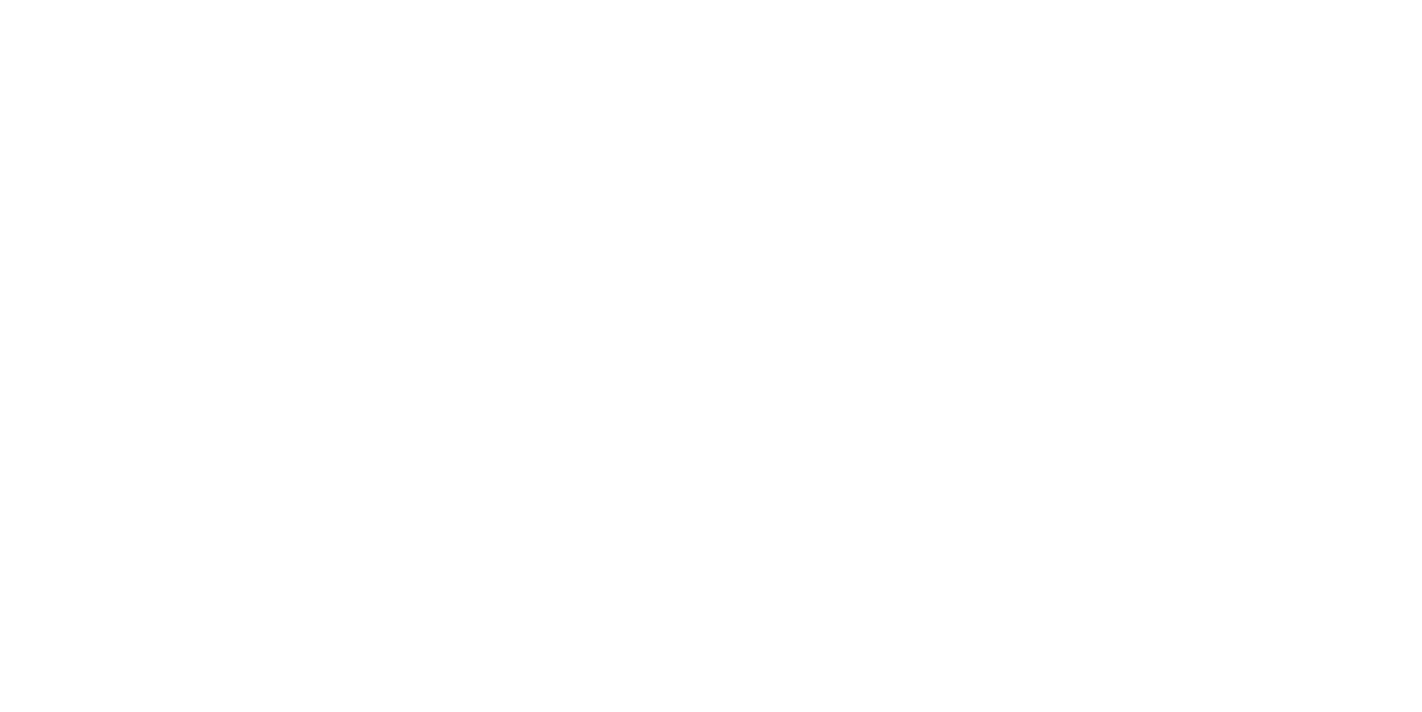 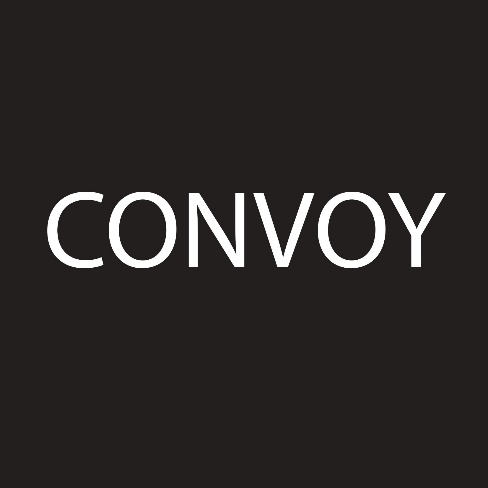 Verbandscontroles (2)
In loonadministratie:
Brutoloon op verzamelloonstaat = geboekte brutoloon op basis van loonjournaalpost
Nettolonen op loonjournaalpost = betaalde nettolonen
Bedrag aan loonbelasting op aangifte = bedrag aan ingehouden loonbelasting op loonjournaalpost
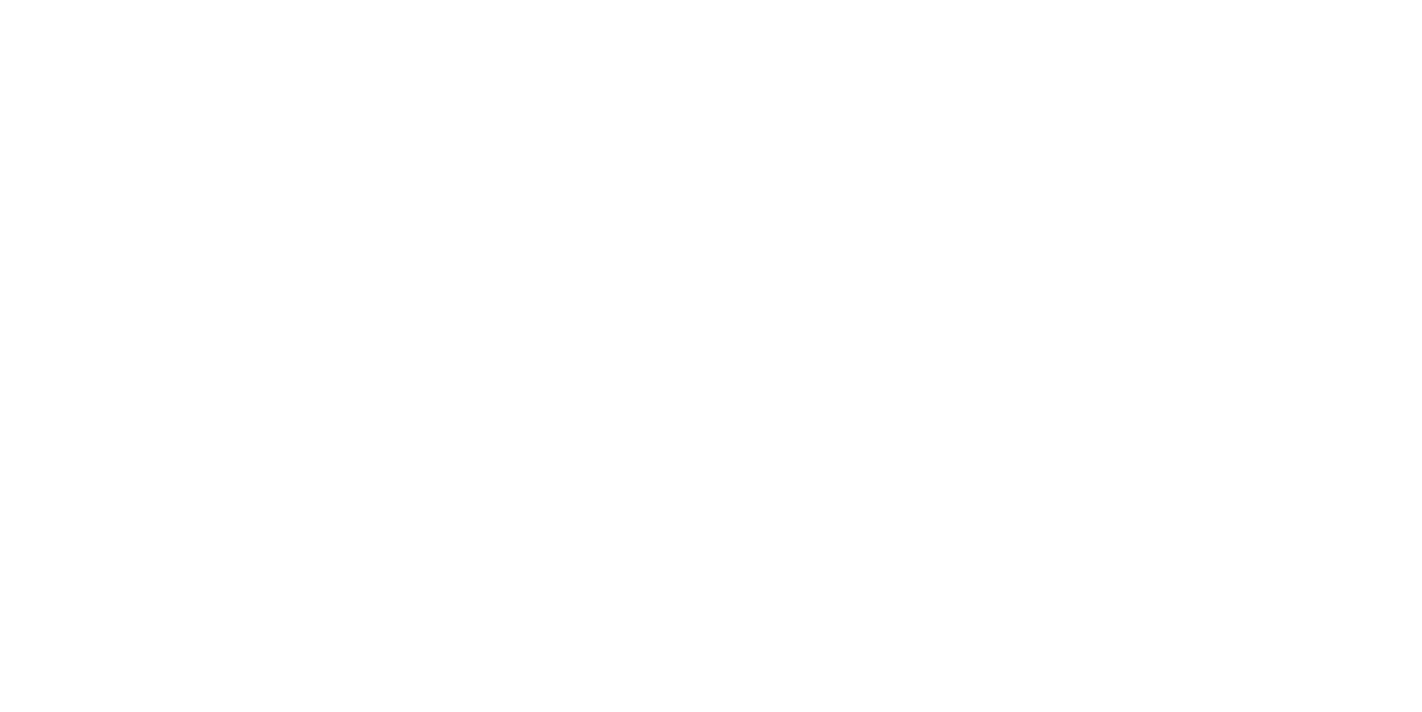 VPS Personeel Organisatie:  Hoofdstuk 4 – Administratieve organisatie